«UnWire»
Проект беспроводных зарядных электростанций для электромобилей
Петросян Гурген.
Лелив Никита. Сапунов Иван.  Студенты 2 курса направления бренд-менеджмент 2.
2
Проблема:
Длительное ожидание полного заряда электромобиля.
Все это сопровождается некомфортными условиями для водителя. Компания UnWire гарантирует не только быстрый заряд для вашего электромобиля, но и комфортные условия для Вас. 
Дискомфорт для водителей.
Согласитесь, каждый раз выходить из машины и самостоятельно подключать провод в разъем для питания не очень удобно. Куда легче не выходя из машины, начать зарядку элетромобиля и оплатить с приложения.
Гипотеза:
Пользование проводных электростанций для электромобилей уже не так эффективны. Мы уверены, что наши беспроводные электростанции будут намного надежнее и эффективнее.
3
Определение рынка:
TAM : По данным «АВТОСТАТ» 20 660 чел. в России пользуются электромобилями. Тогда 20 660 это количество клиентов в ТАМ., тогда ТАМ составит 7 300  млрд рублей в год. (20 660*60*13,5*30*12)
SAM : по данным «АВТОСТАТ» в Москве зарегистрировано 3,4 тыс. электромобилей. 
Тогда 3 400 чел. это количество клиентов SAM, а он составит 991 440 000 рублей в год
SOM: учитывая процент заинтересованности по результатам опроса количество клиентов составит лишь 75% от SАM = 991 440 000 рублей в год. Тогда SOM составит 743 580 000 рублей в год.
Рынок услуг для электромобилей.
4
Конкуренты:
Косвенными конкурентами являются компании, предоставляющие услуги обыкновенных, проводных электростанций для заряда электромобиля:
Touch.
Мосэнерго. 
Punkt E.
5
Партнеры проекта:
Потенциальные партнеры:

Крупные ТЦ (ЦДМ, Европейский, Авиапарк). 
Аэропорты Москвы. 
Заправочные станции вдоль крупных трасс.
Государственные организации (в будущем).
6
Целевая аудитория:
Целевая аудитория:

Нашей основной целевой аудиторией являются люди, которые являются владельцами электромобилей 
Основная возрастная категория, на которую мы будем ориентированы это 25-55 лет
Люди, которые имеют доход средний и выше среднего 
Люди, которые не хотят долго ждать заряда своего электромобиля.
7
Исследование актуальности:
Для определения актуальности проекта был проведен онлайн-опрос:
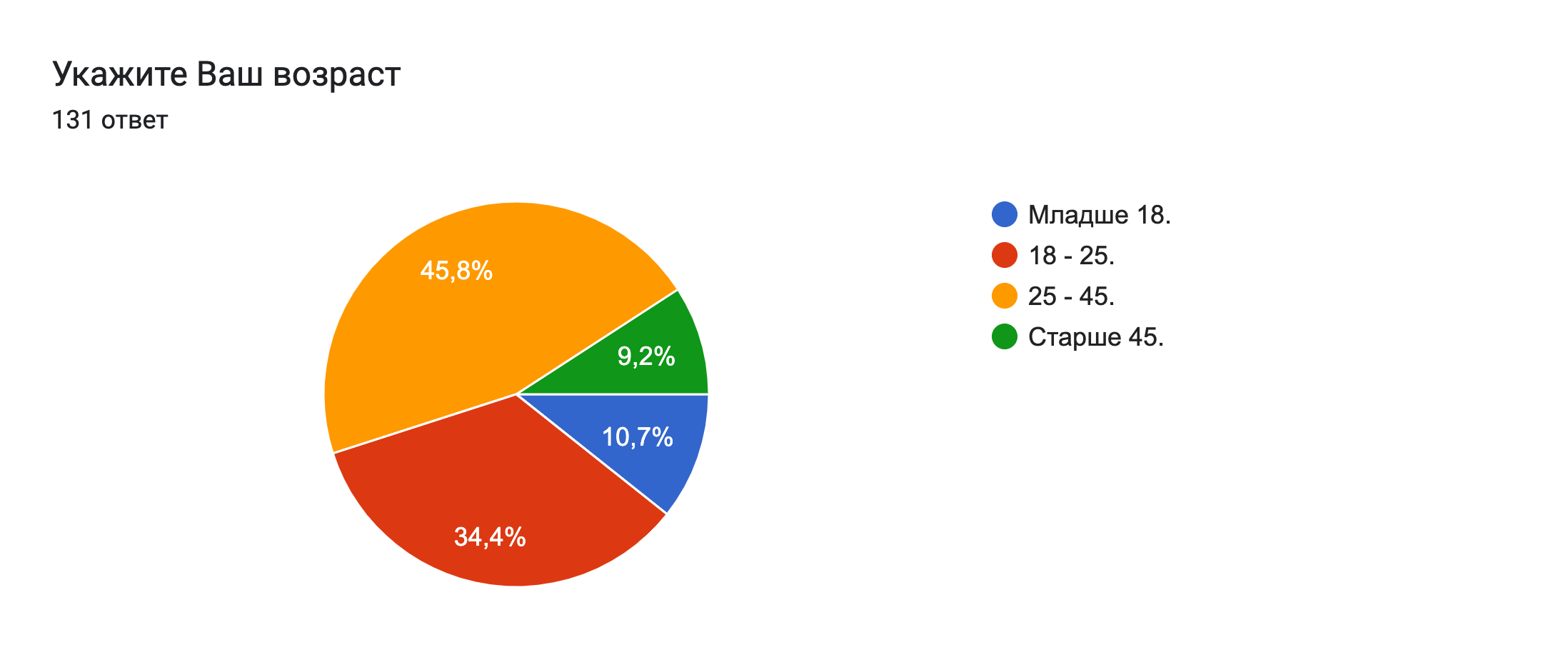 8
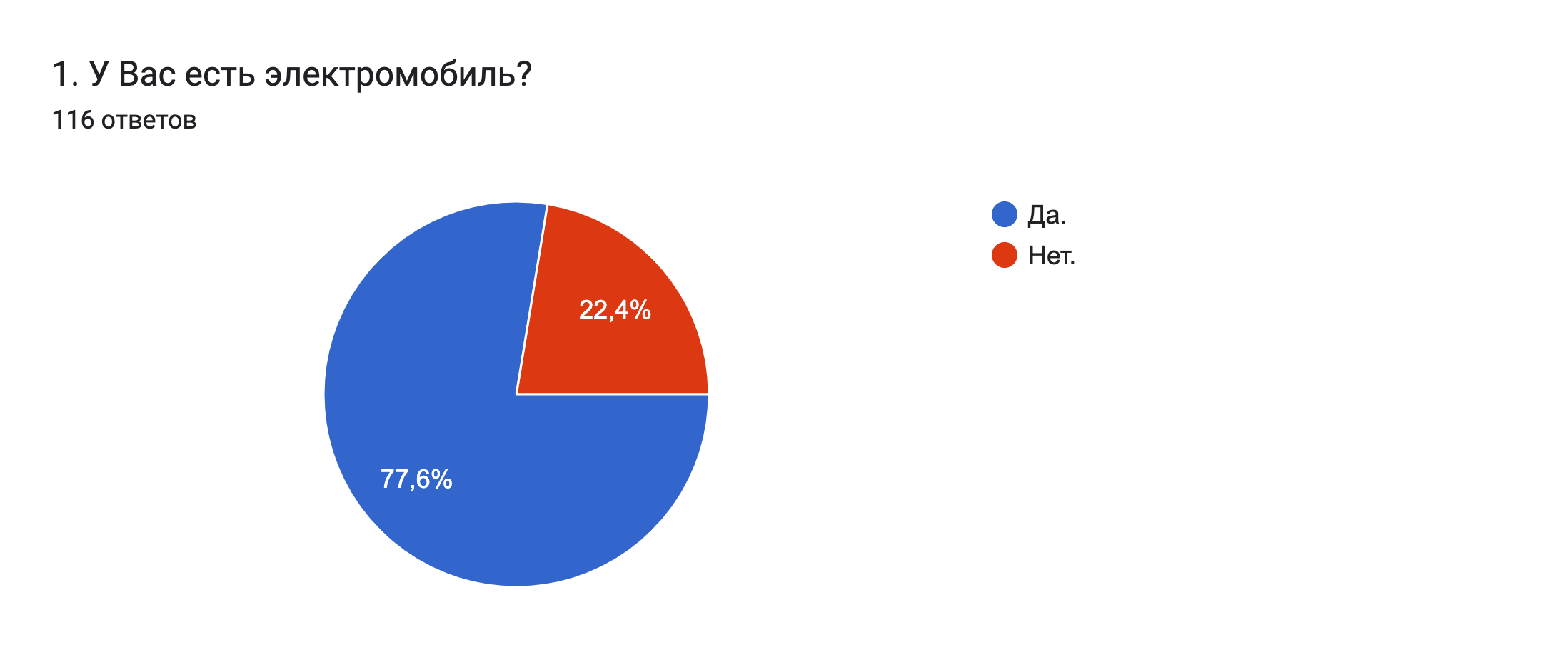 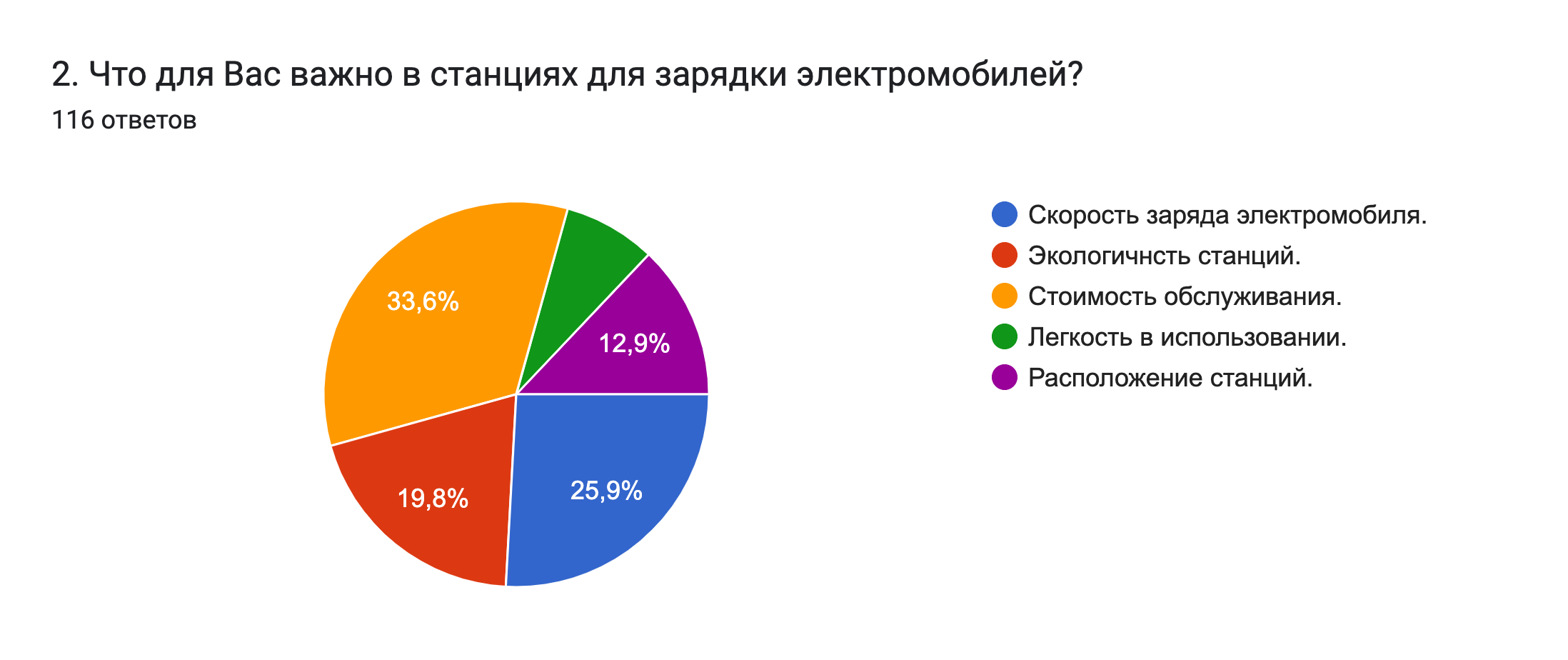 9
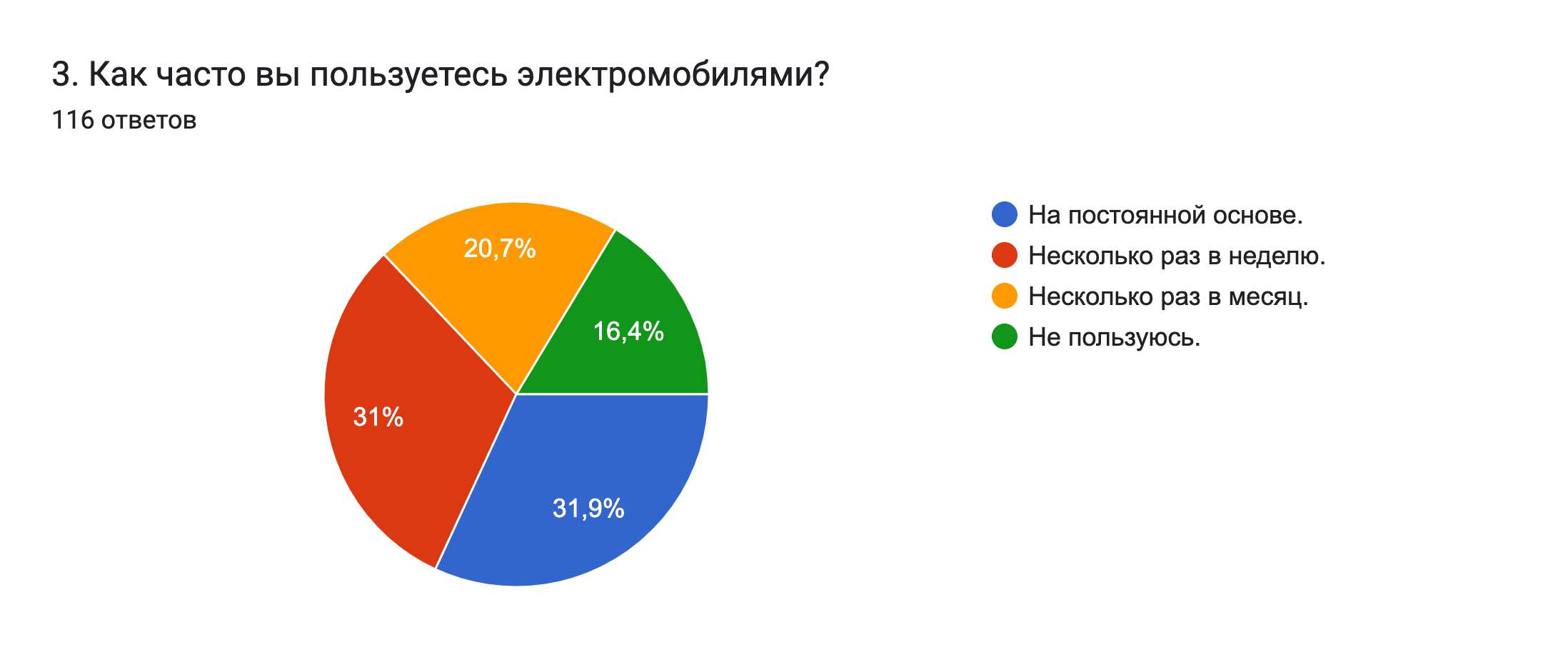 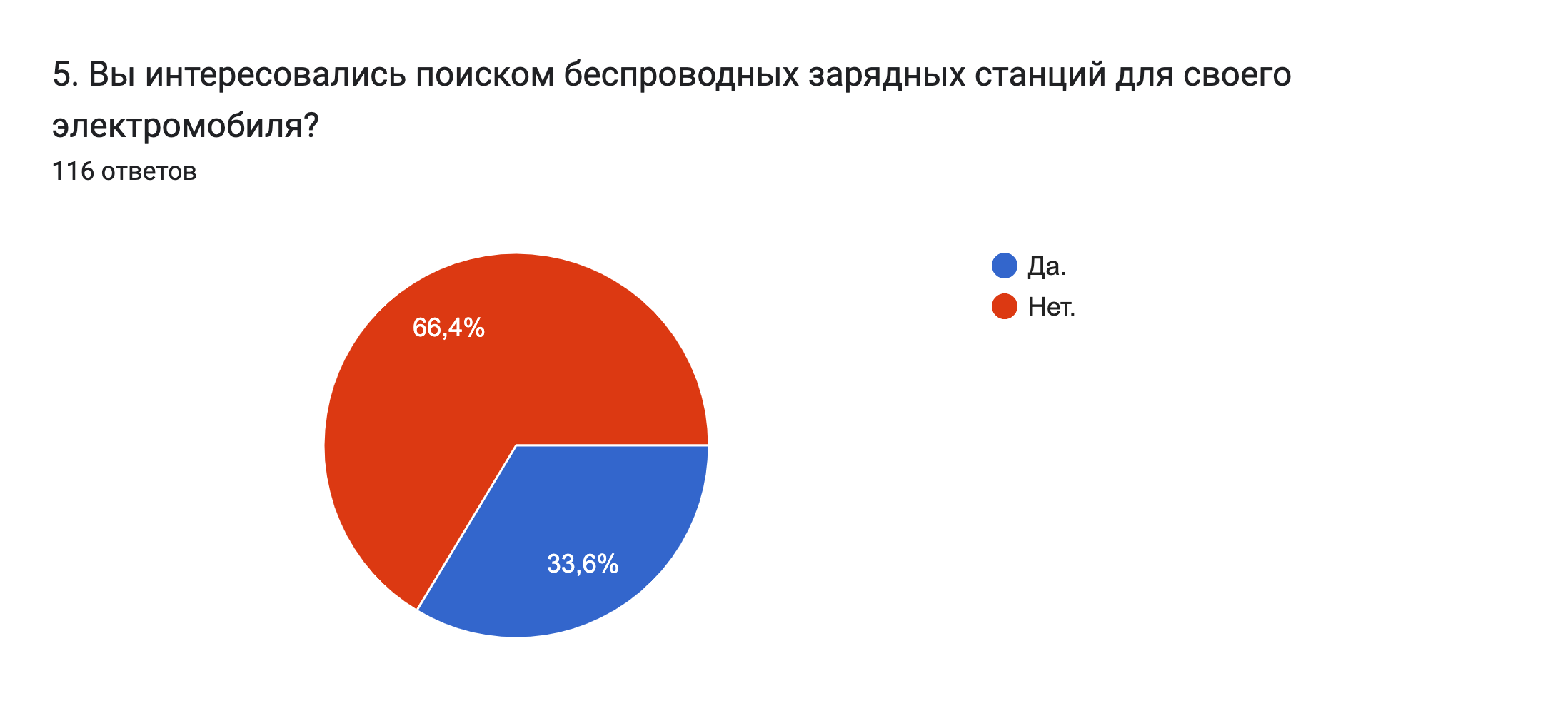 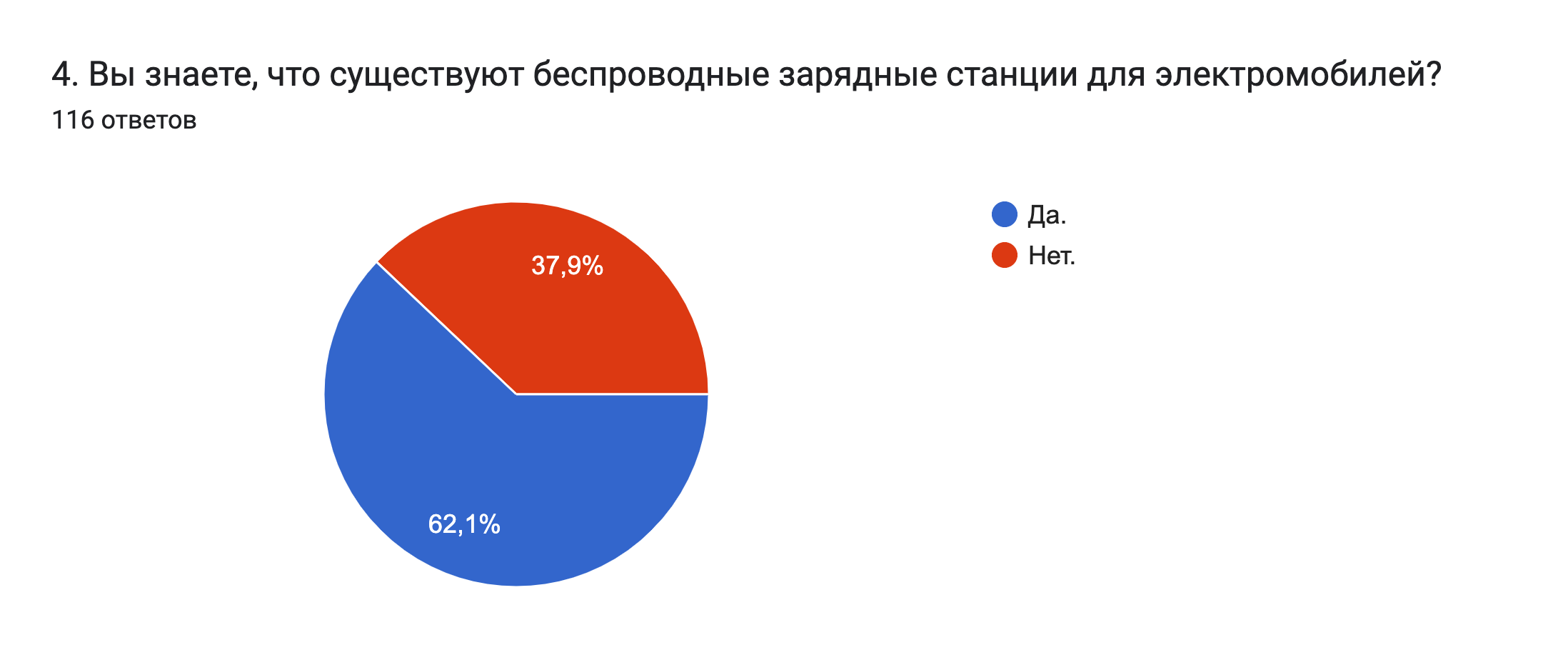 10
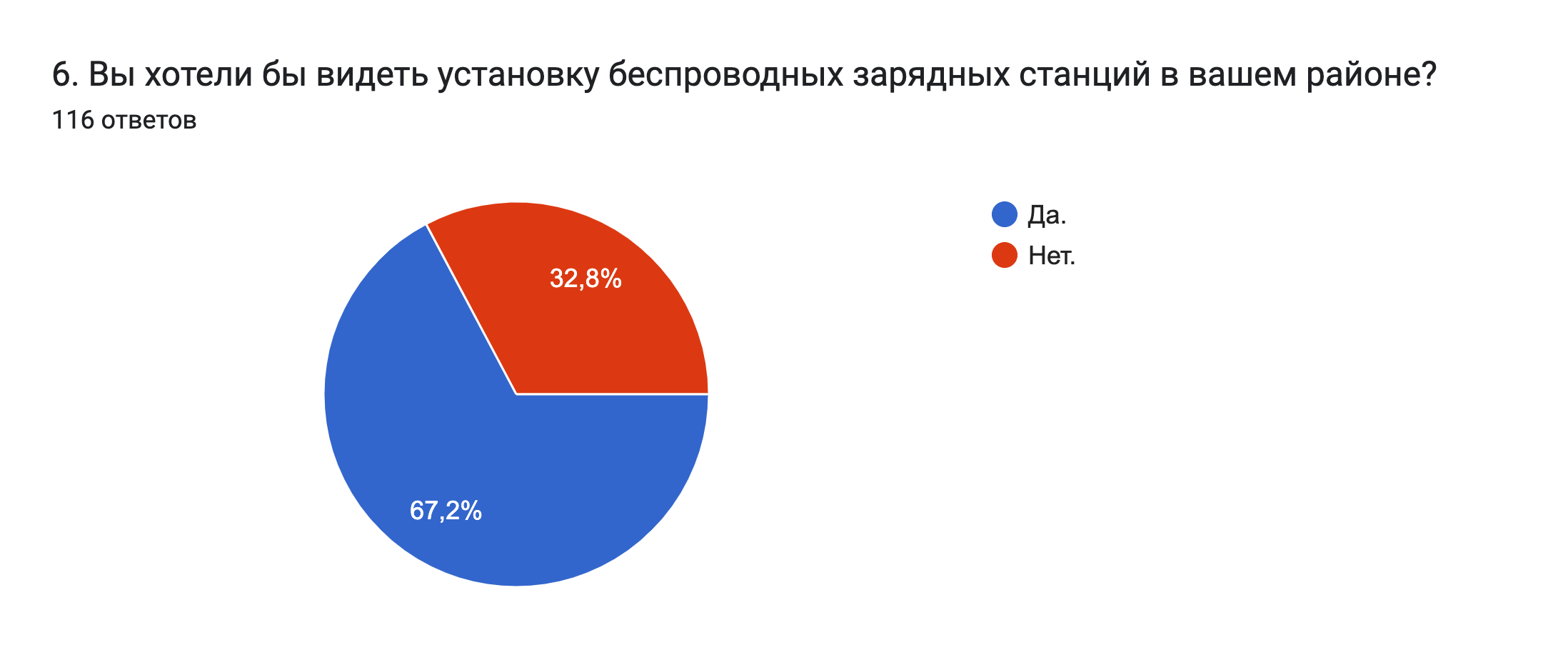 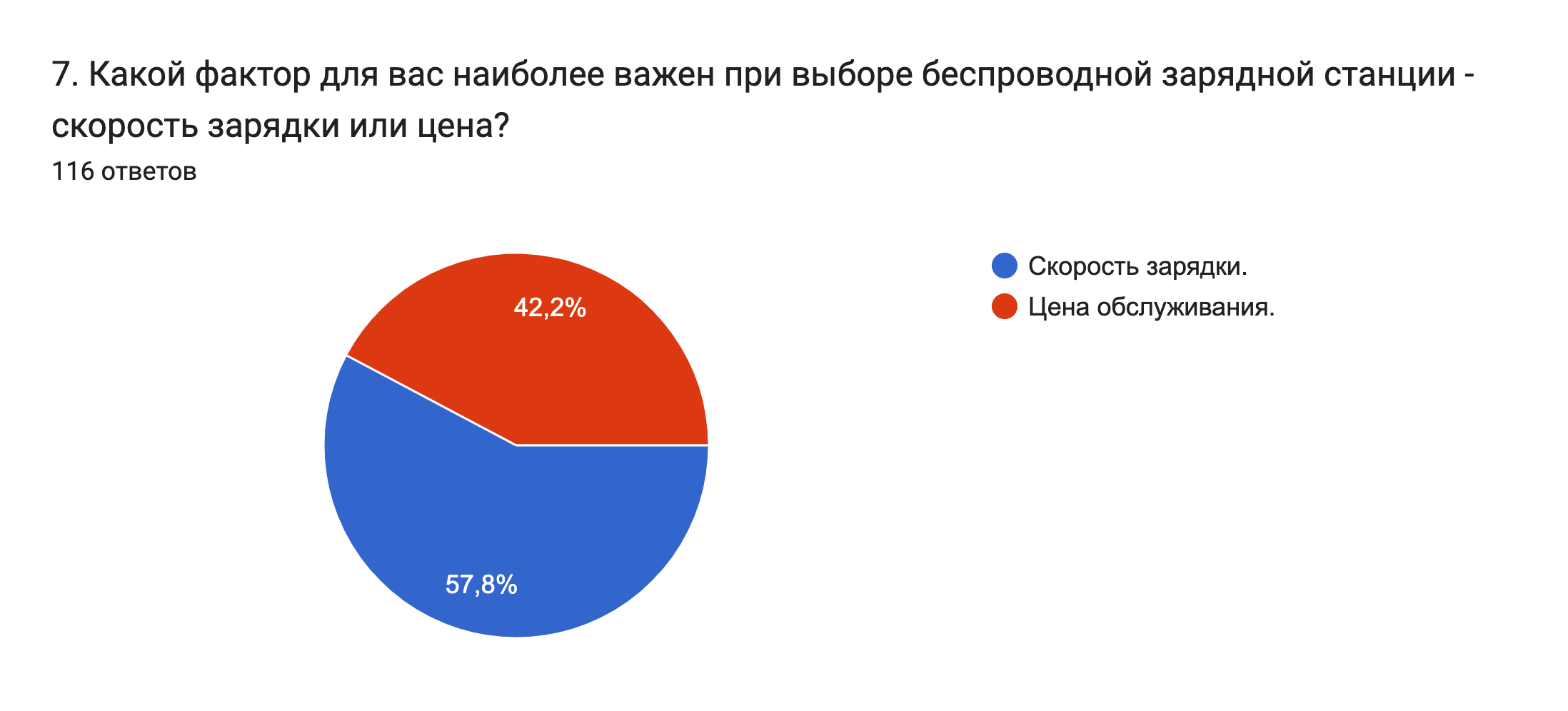 11
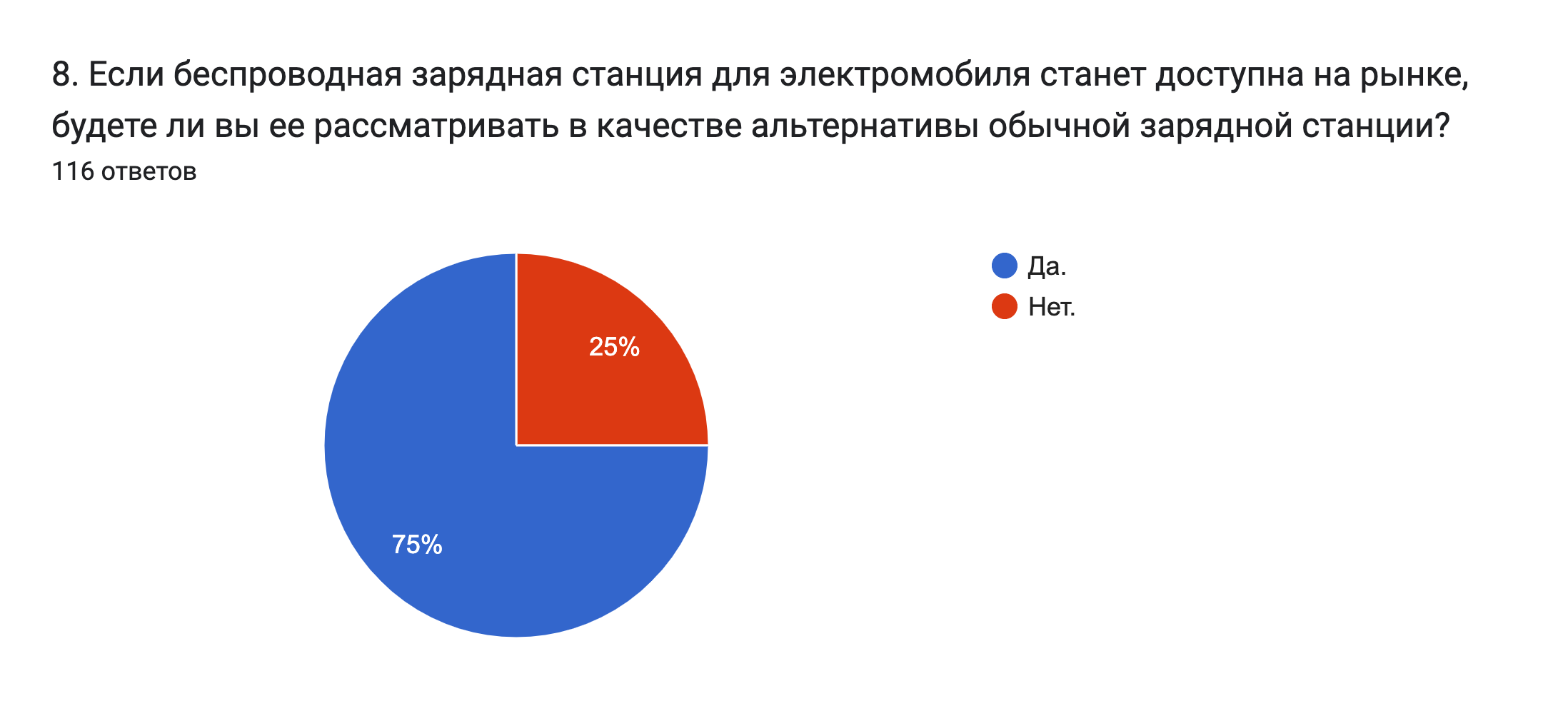 12
Анализ опроса:
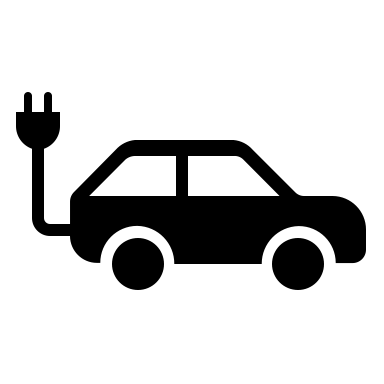 - более 70% респондентов готовы перейти на беспроводную зарядку, как только продукт появится на рынке.
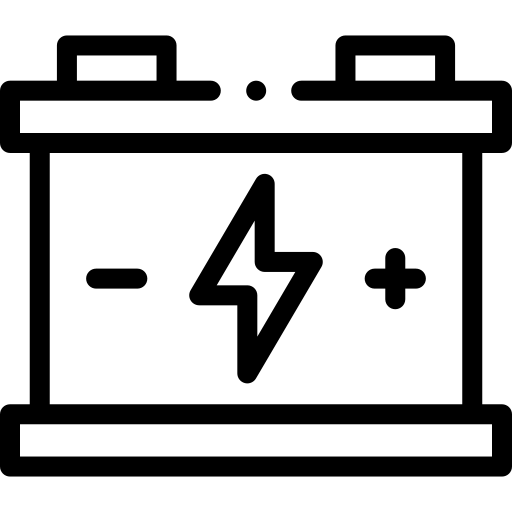 - более 60% респондентов знакомы с технологией беспроводной зарядки для электромобилей .
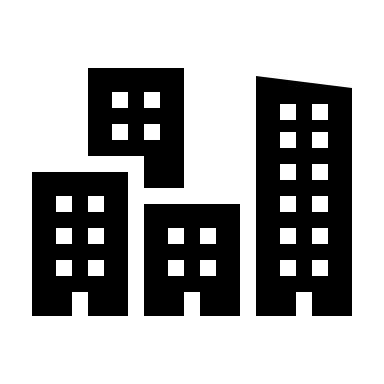 - более 60% респондентов хотят пользоваться услугами беспроводной электростанции для своих электромобилей у себя на районе.
13
Миссия и УТП:
УТП:Мы сокращаем время ожидания полной зарядки и повышаем удобство использования вашего электромобиля.
Миссия:
Сократить время зарядки, чтобы владелец мог больше наслаждаться вождением своего электромобиля.
14
Цель и задачи проекта:
Цель:
Повысить удобство использования электромобилей для их владельцев.
Задачи: 
Разработать и внедрить инновационную технологию беспроводной зарядки электромобилей, способную обеспечивать быстрое, надежное и безопасное зарядное устройство.
Разработать мобильное приложение для мониторинга состояния беспроводных электростанций, поиска ближайшей свободной станции и оплаты услуги.
Организовать сервисную поддержку и техническое обслуживание беспроводных электростанций, контролировать качество зарядки, а также регулярно обновлять и модернизировать техническую базу оборудования.
15
Структура управления проектом:
16
СДР проекта:
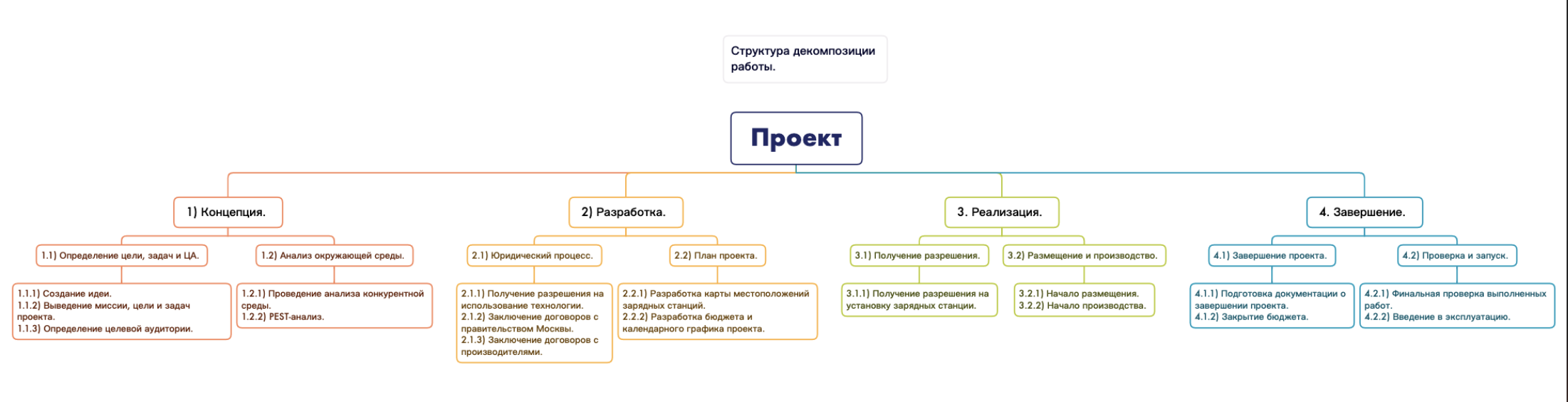 17
Список работ проекта:
18
19
Таблица ресурсов:
20
Переменные затраты:
Электроэнергия:
1 станция
10 станций
1 417 500 руб./мес.
141 750 руб. ./мес.
По данным ПАО «Мосэнергосбыт» 1 кВт/ч. в Москве для юридических лиц стоит 5,25 рублей. Получается при цене в 5,25 руб. за 1 кВт/ч. Расчет электроэнергии следующий:
4 500 * 60 * 5,25 = 1 417 500 рублей в месяц. 4 500 – количество клиентов за месяц, с учетом того, что в день будет обслуживаться 15 клиентов на 1 станции. 10 станций – 150 человек в день. 60 – сколько кВт расходуется на 1 электромобиль. 
5,25 – стоимость 1 кВт в ПАО «Мосэнергосбыт».
21
Постоянные затраты:
Аренда:
1 станция
10 станций
150 000 руб./мес.
1 500 000 руб./мес.
Маркетинг:
200 000 руб./мес.
Тех.поддержка:
Обслуживание:
20 000 руб./мес.
2 сотрудника
з/п 100 000 руб./мес.
Всего:
3 237 00 руб./мес.
22
Диаграмма Ганта:
Таблица рисков:
23
Таблица рисков
24
25
Точка безубыточности:
9,52 млн руб.
Расчет общей стоимости проекта:
1,82 млн руб.
220 000кВт/ч.
Точка безубыточности =
(13,5 – 5,25) руб.
С учетом того, что 1 кВт/ч. для нас стоит 5,25 руб., а продавать мы его будем за 13,5 руб. прибыль составит 408 000 руб., то cрок окупаемости проекта составляет примерно 2 года и 3 месяца.
26
Lean Canvas:
27
Стейкхолдеры:
Заинтересованные лица:

Министерство природных ресурсов заинтересованы в нашем проекте с целью сохранения чистого воздуха.
﻿﻿Производители электромобилей заинтересованы в том, чтобы их автомобили могли пользоваться беспроводными зарядками, что повысит удобство и комфорт владельцев и привлечет больше покупателей.
Потребители, которые заинтересованы в нашем проекте с целью быстро и с комфортном зарядить свой электромобиль.
Органы местного самоуправления заинтересованы в нашем проекте с целью расширения и усовершенствования инфраструктуры.
﻿﻿Инвесторы - заинтересованы в финансовом успехе проекта, а также в возвращении своего капитала и получении прибыли в будущем.
СПАСИБО ЗА ВНИМАНИЕ!
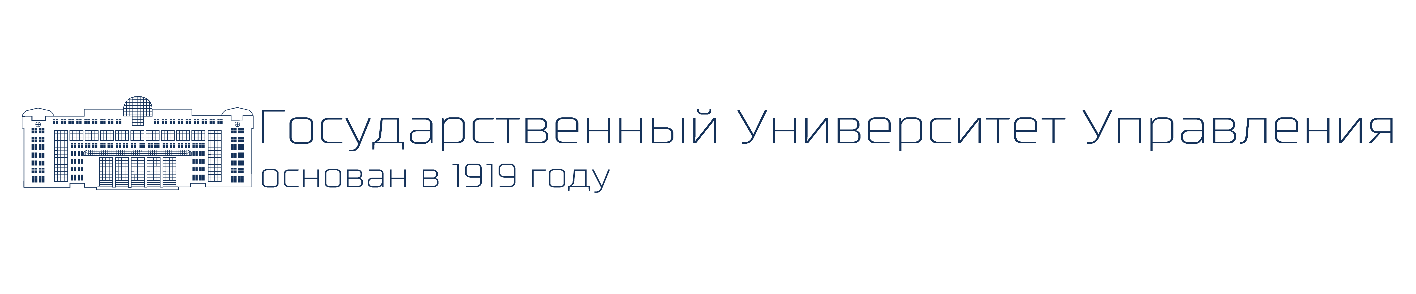